Forprosjekt: områdesatsing olsvik og Loddefjord
CECILIE KROHN, OMRÅDEKOORDINATOR
Milepæler i forprosjektet
Innbyggerundersøkelse
Barnetråkk
Kvalitative intervju
Befaringer, møter, annet…
Innbyggerundersøkelsen
Trygghet

Tilhørighet 

Trivsel
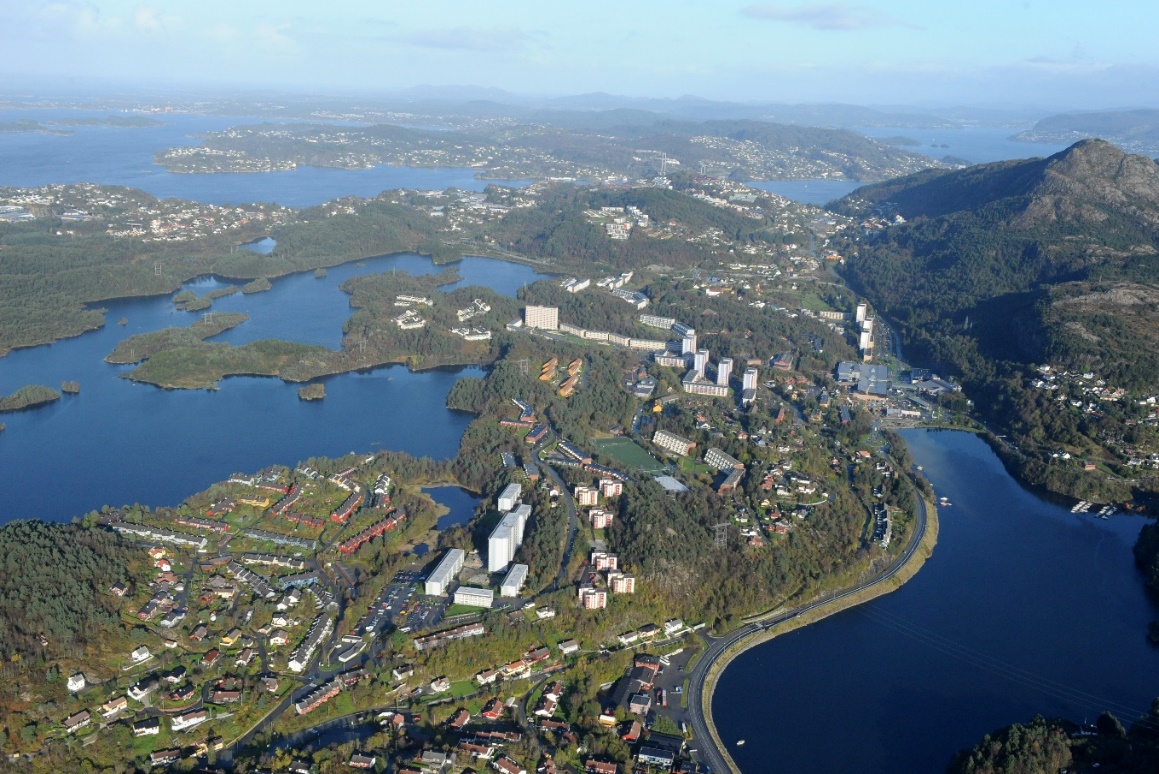 Innbyggerundersøkelsen
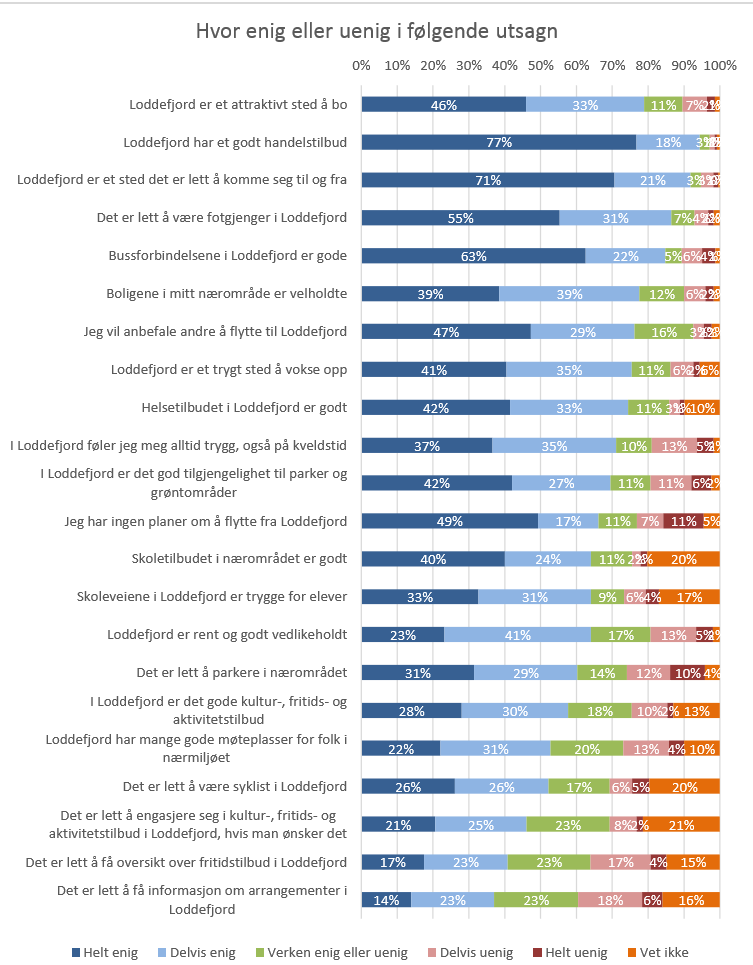 Forhold for syklister 

Muligheter for å engasjere seg i kultur,- fritids,- og aktivitetstilbud 

Informasjon om slike tilbud 

Sosiale møteplasser
Barnetråkk i Loddefjord
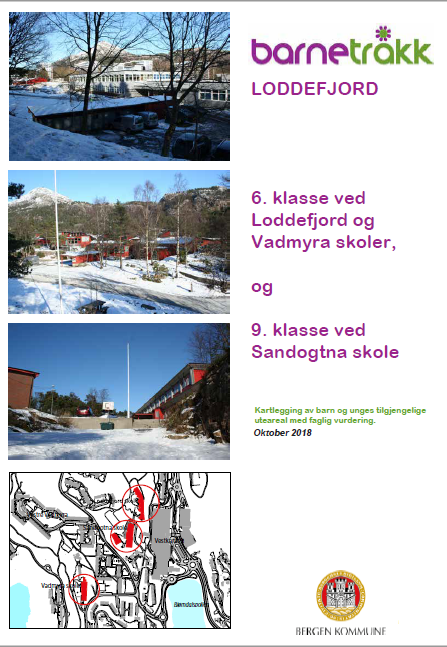 Kommunens metode for kartlegging av barn og unges bruk av uteområder. 


I Bergen deltar 6.klasse og 9.klasse.


Loddefjord, Vadmyra og Sandgotna skoler gjennomførte barnetråkk i mai-juni 2018.
Resultat
Vadmyra                   Loddefjord             Sandgotna
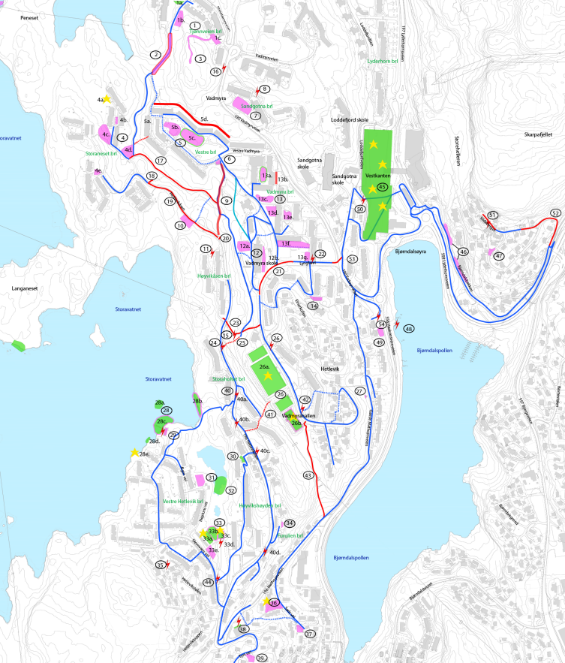 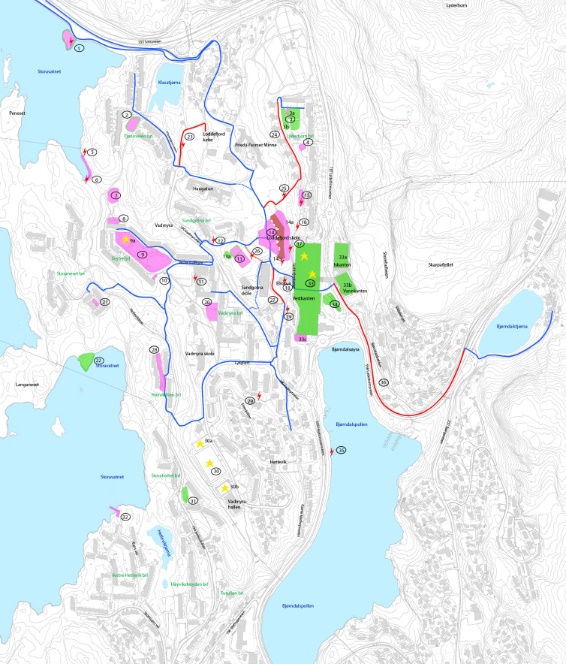 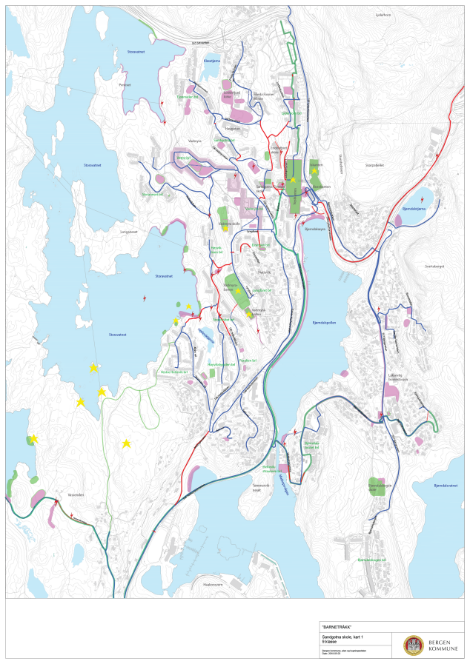 Barn og unge i Loddefjord ønsker seg:
Oppgradering av uteområdet på Elvetun kultur- og ungdomshus 
Vedlikehold/oppgradering av lekeplasser i flere av borettslagene
Sandstrand med stupebrett
Oppgradering av uteområder på skolene 
Nærmiljø/aktivtetsplass for eldre barn 
Tryggere skoleveier og snarveier 
Belysning
Trampoliner!
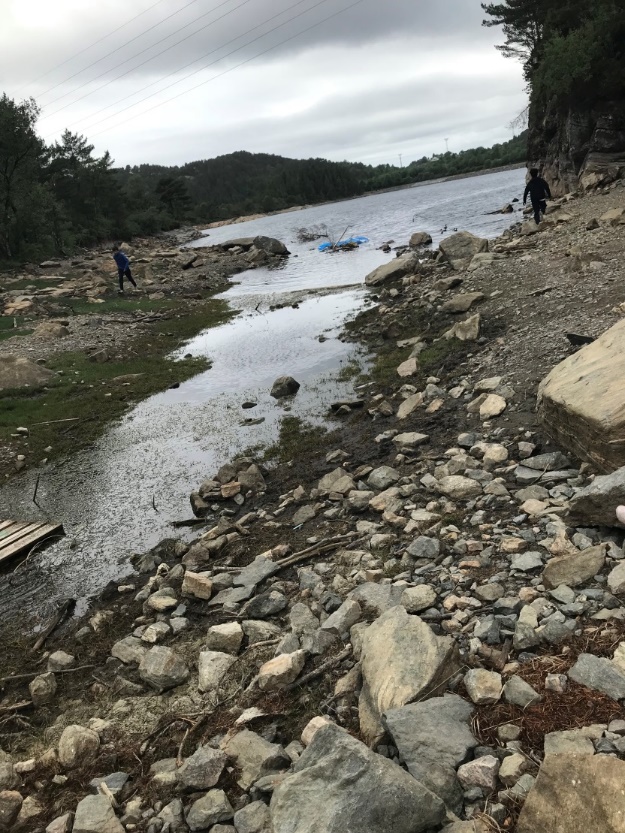 Eksempler på andre innspill vi har fått..
Fysak
Bedre tilgang til naturen
Bedre tilrettelegging av friluftsliv 
Park og torg 
Bekymringer for unge som står uten 
  skole og arbeid
Mangel på kompetansearbeidsplasser 
Trafikkutfordringer
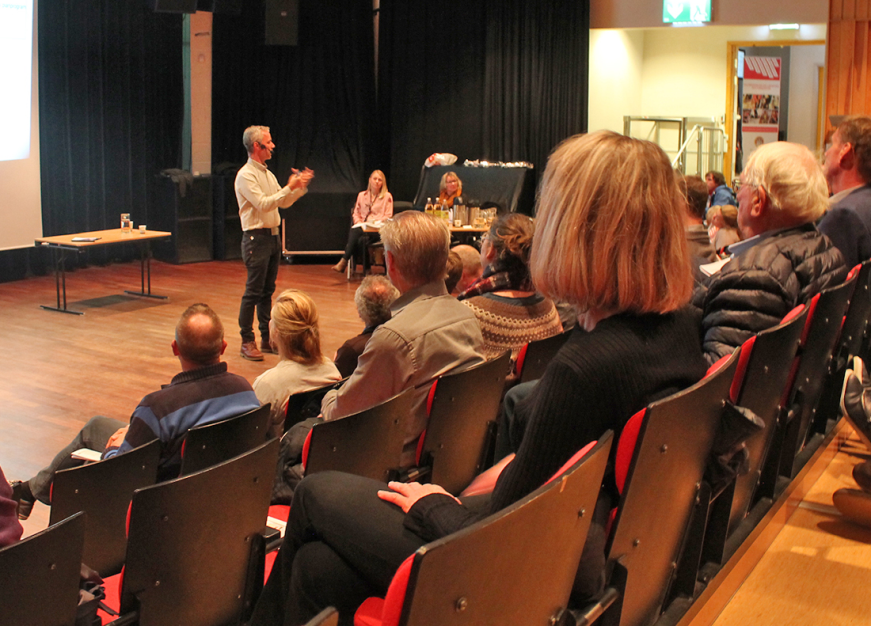 Tema områdesatsing Loddefjord
Nærmiljø
Fysisk oppgradering/tilrettelegging
Sosiale og kulturelle aktiviteter og møteplasser 

 Oppvekst og utdanning
Frafall 
Arbeid 

 Byutvikling/infrastruktur 
Planarbeid 
Gjennomføring av planer
[Speaker Notes: Seminar med skolene på fredag for å se nærmere på hva områdesatsingen kan bidra med konkret for å påvirke levekårsindikatorene, for eksempel frafall i skolen etc.  Det skal lages en pilot på det og er ønskelig med start fra høsten, men det kommer jo an på hva man finner ut er «de gode grepene»

Planarbeid: Dette har som mål å foreslå overordnete plangrep med fortetting i Loddefjord, med målsettinger om gåbyen, sentrumsutvikling, bomiljø og integrere gode løsninger for kollektiv, sykkel, energi mm. Fagetaten har levert et fagnotat med sikte på en oppstartsak i Byrådet.]
Elvetun ungdom- og kulturhus
Kunne fått inn mere lys og gjort stedet mere 
   velkommen. Skummelt å gå her. 

Farlig ungdom/fylliker

Skate og være der, GG Bergen, spillhus, filmkurs

Mange aktivitetsmuligheter med et sosialt miljø

Elvatun kan bli finere 

Basketballbanen må forbedres, ryddes rundt om i området 

Det må bli finere her og mindre narkomaner. 

Barneleker og bak huset kan det være leker til de mindre barna og litt dugnad bak
Vi er i gang!
Beskjæring og fjerning av kratt og trær 

Oppgradering uteområdet 
-Innspillsprosess i regi av elevrådet Sandgotna
- Elever ved Sandgotna, og representanter fra Vadmyra og Loddefjord skoler deltar 

Timeplan høst 2019 (Åpent Hus)

«Valgfag Elvetun»

Husvert fra høsten 2019

Nabolagsmiddager
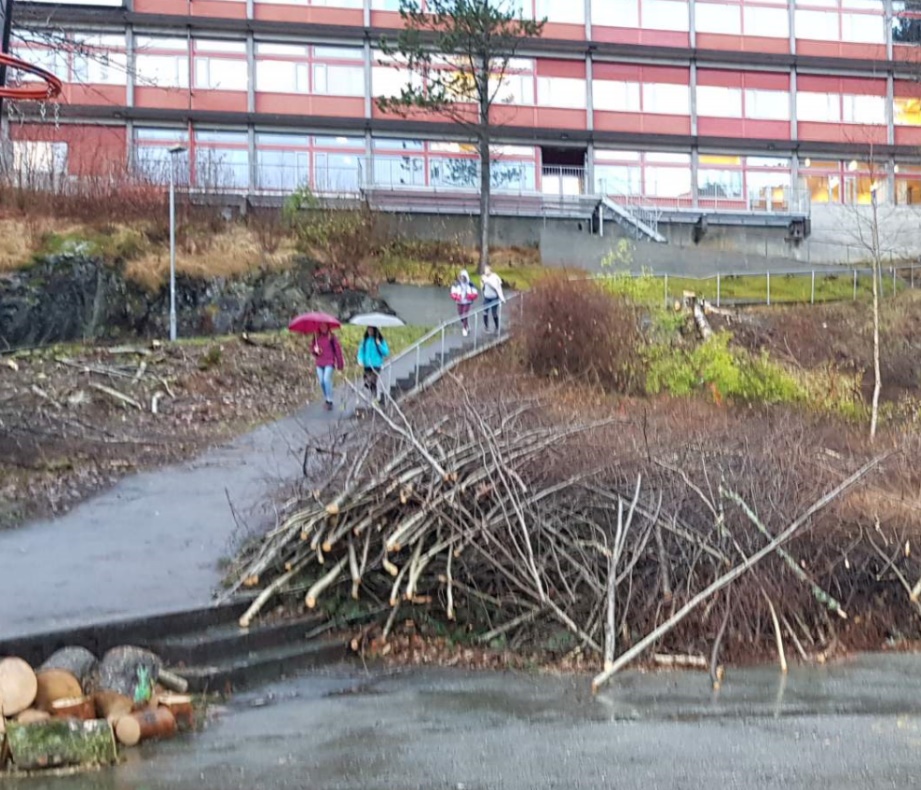 [Speaker Notes: Elvetun: Uteområdet, 

innholdet (kommunen tar over driften av åpent hus), samarbeid med forandringshuset om tilbudene høsten 2019

Husvertrolle fra høsten 2019: en brobygger mellom skolene i området og kulturaktivitetene, veiviser til området vårt, en trygg og kjent voksen som kan delta på FAU møtet og sitte i førersetet for utviklingen av Elvetuns innhold. 

Valgfag Sandgotna har Elvetun som tema. De vil arrangere filmkveld for ungdom og gjøre det finere inne (male).

Biblioteket holder på å gjøre om lesesalen til et kreativt verksted som vil bli et tilbud til mellomtrinnet på skolene, og en etter skoletid aktivtet fro de som vil. De planlegger også et tilbud for foreldre i foredrepermisjon. 

Siri Breistein:]
Folkemøte i Olsvik 6.mars 18.00-20.00, Olsvik skole
Hva innebærer Områdesatsing?  Byråd for sosial, bolig og inkludering, Erlend Horn

Oppvekst og utdanning.  Byråd for barnehage, skole og idrett, Roger Valhammer 

Barn og unges nærmiljø: Barnetråkk i Olsvik. Planlegger, Plan- og bygningsetaten Ingunn Renolen

Kultur og frivillighet i Olsvik. Rådgiver, Fagavdeling for kunst og kulturutvikling, Ann-Kristin Seljestokken

Forprosjekt områdesatsing og veien videre. Koordinator områdesatsing Loddefjord og Olsvik, Cecilie Krohn
Kontaktinformasjon
Cecilie Krohn, områdekoordinator 

telefon 40814796

e-post: Cecilie.Krohn@bergen.kommune.no

www.bergen.kommune.no/hvaskjer/tema/omradesatsing
Takk for oppmerksomheten!